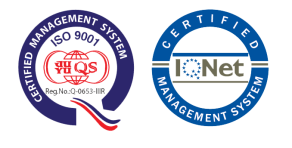 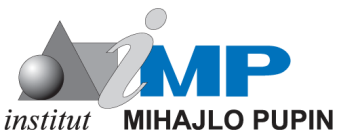 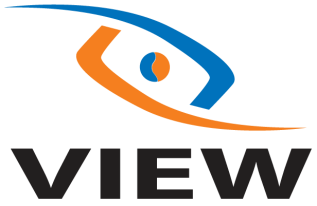 I. Bundalo, N. Stojanović, G. Jakupović, I. Gojković, M. Josifović, 
E. Veljković-Grbić, R. Stamatović, K. Jovanović
Institut Mihajlo Pupin, Beograd, Srbija
IMPLEMENTACIJA, INTEGRACIJA I PARAMETRIZACIJA ENERGETSKIH APLIKACIJA U SKLOPU NOVOG SCADA/EMS SISTEMA U NACIONALNOM DISPEČERSKOM CENTRU (NDC) I REZERVNOM DISPEČERSKOM CENTRU (RDC) CRNOGORSKOG ELEKTROPRENOSNOG SISTEMA AD
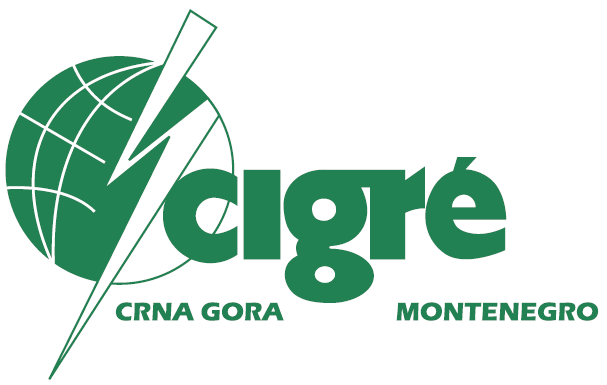 VI SAVJETOVANJE CG KO CIGRE 
Hotel Mediteran, Bečići,  14 - 17.05.2019.
SADRŽAJ
UVOD
 STANDARDNE ENERGETSKE APLIKACIJE U OKVIRU SCADA/EMS SISTEMA
 NOVORAZVIJENE ENERGETSKE APLIKACIJE U OKVIRU SCADA/EMS SISTEMA
 APLIKACIJA ZA UVOZ PLANSKIH FAJLOVA I KONVERZIJU FORMATA
 ZAKLJUČAK I DALJI RAZVOJ
 PITANJA
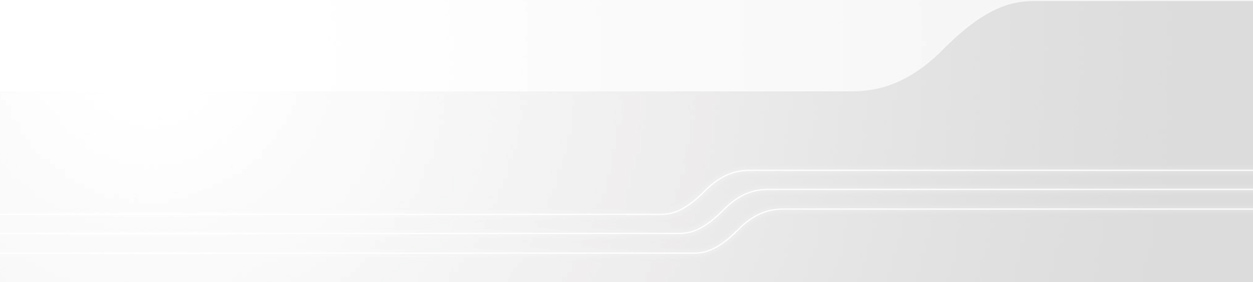 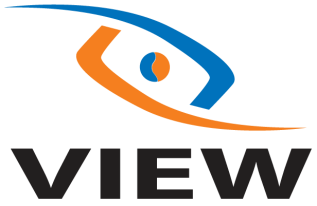 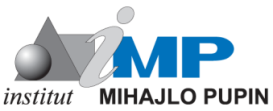 1. UVOD
Faze projekta:
Izrada Glavnog projekta
Razvoj i parametrizacija
FAT testiranje
Priprema sistema za SAT
SAT testiranje
Probni rad
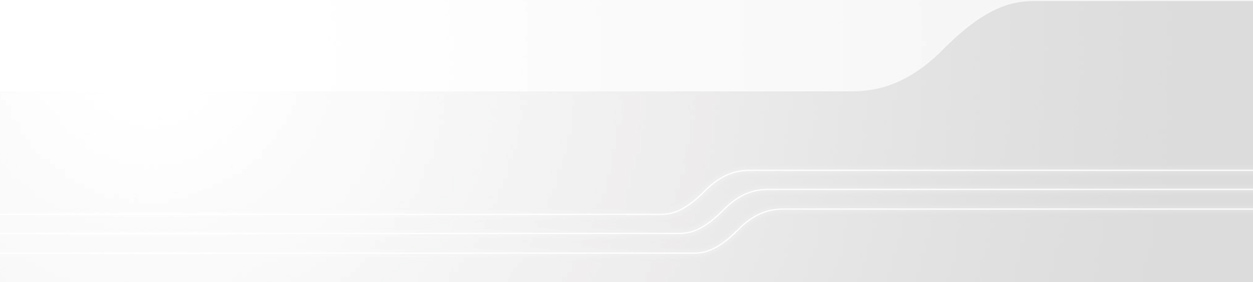 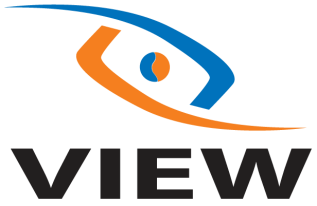 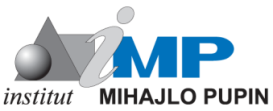 2. STANDARDNE ENERGETSKE APLIKACIJE U OKVIRU SCADA/EMS SISTEMA U REAL-TIME REŽIMU
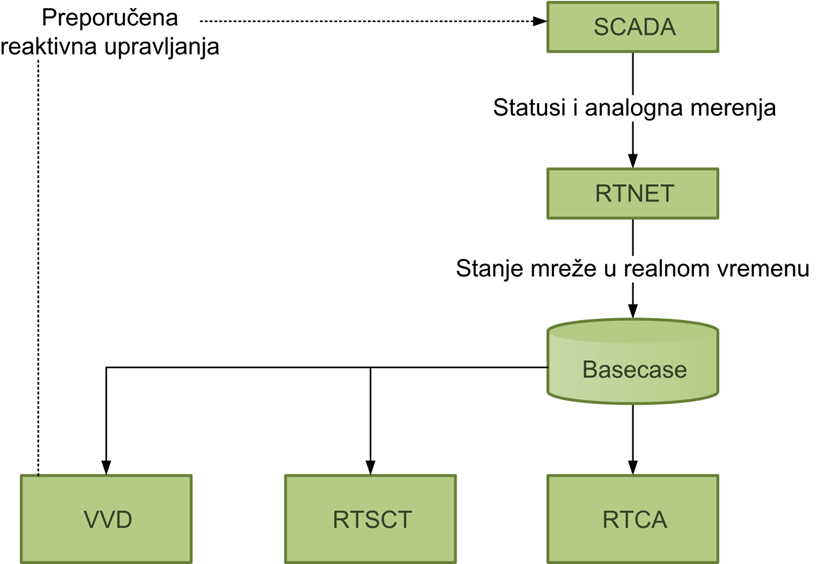 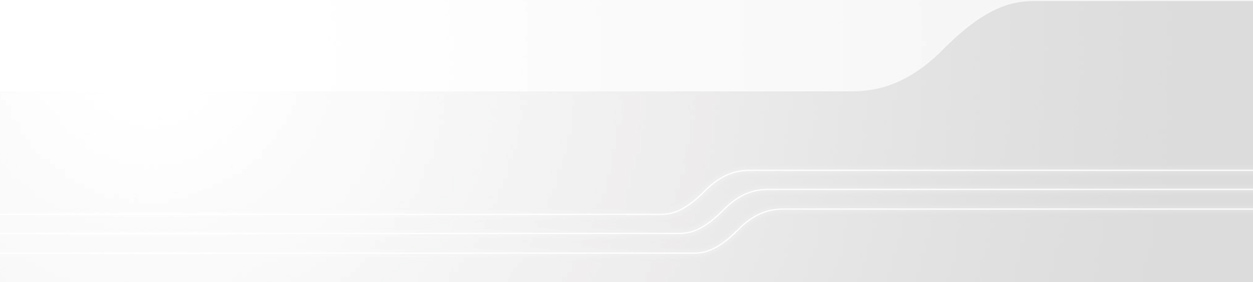 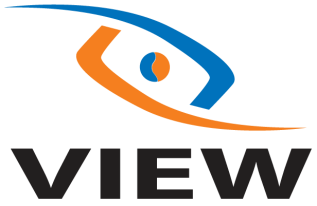 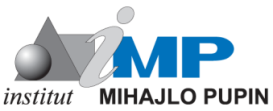 2. STANDARDNE ENERGETSKE APLIKACIJE U OKVIRU SCADA/EMS SISTEMA U STUDIJSKOM REŽIMU
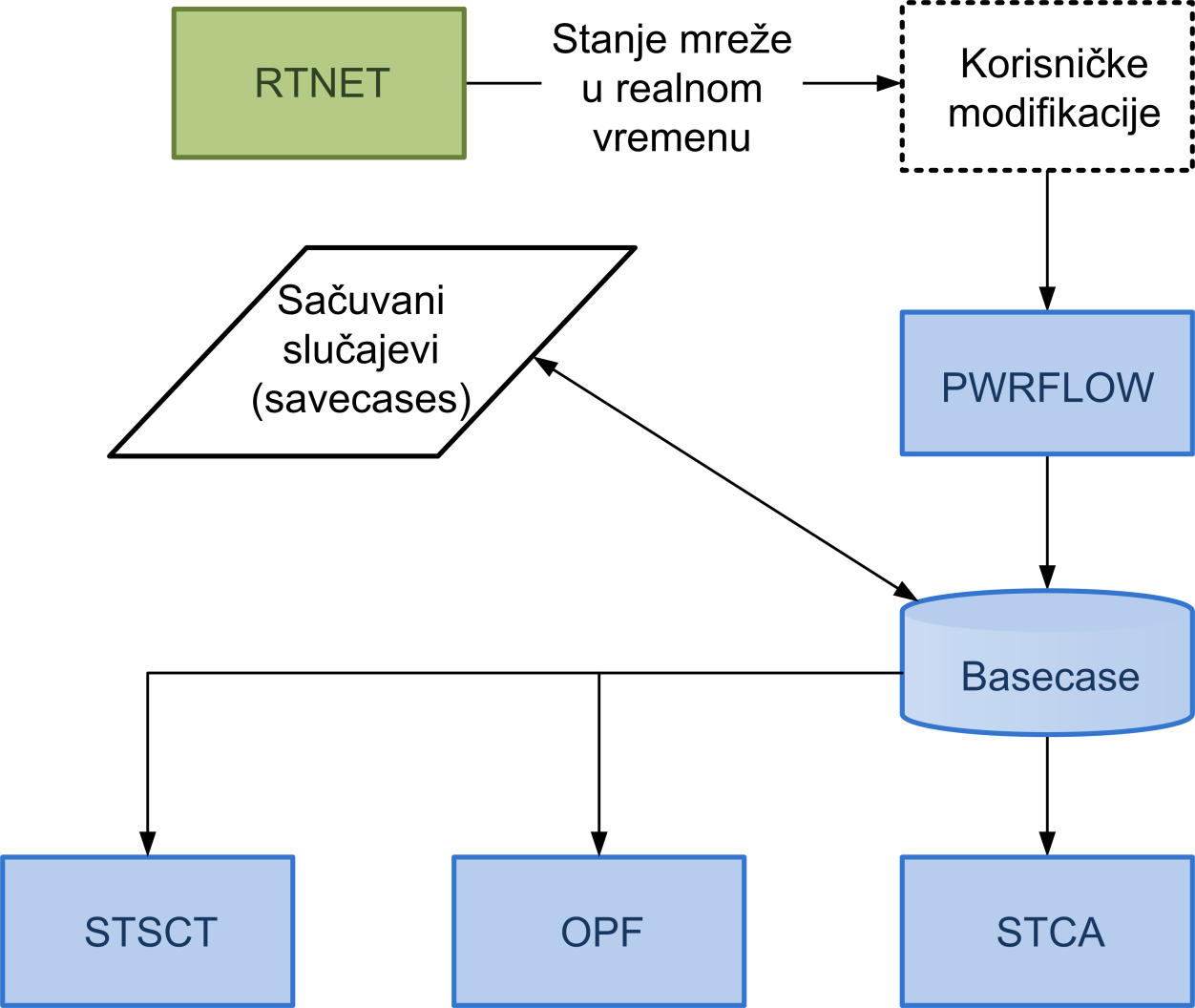 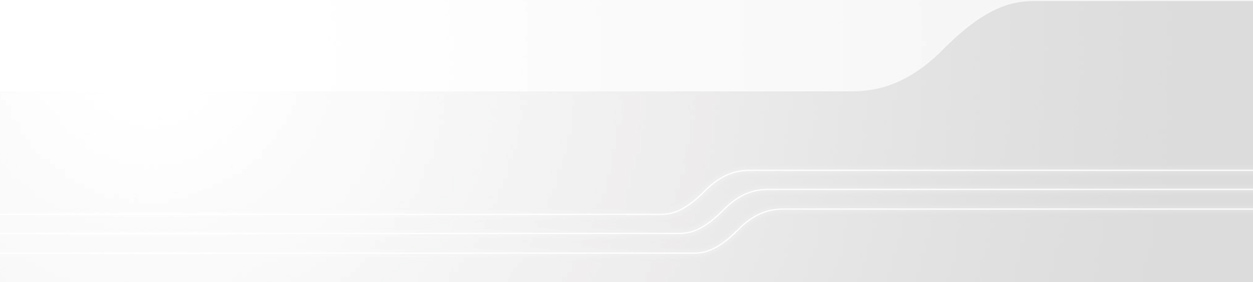 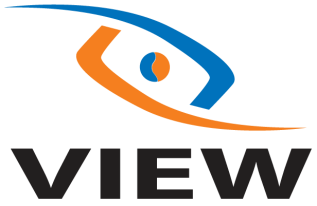 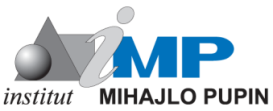 2. STANDARDNE ENERGETSKE APLIKACIJE U OKVIRU SCADA/EMS SISTEMA: RTNET-OSNOVNI DISPLEJ
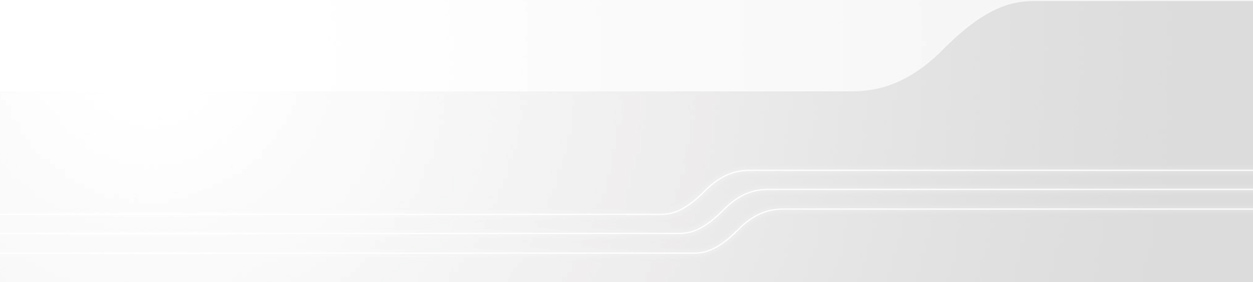 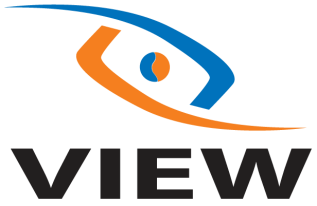 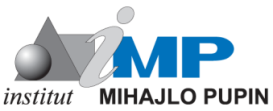 2. STANDARDNE ENERGETSKE APLIKACIJE U OKVIRU SCADA/EMS SISTEMA: PRIKAZ REZULTATA RTNET-a
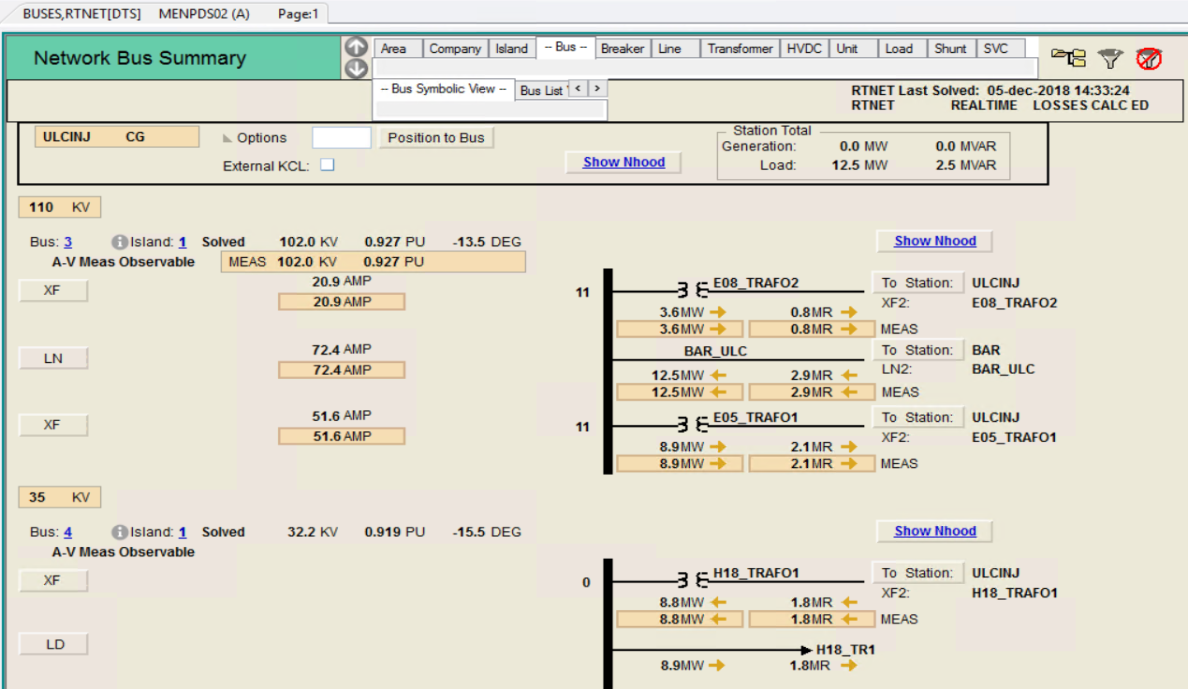 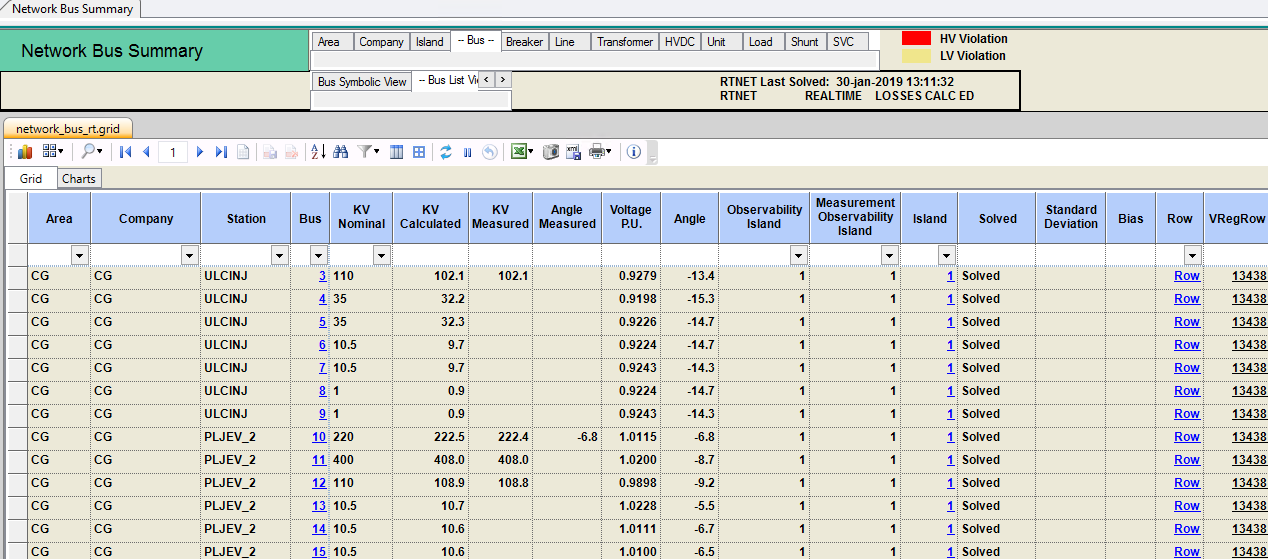 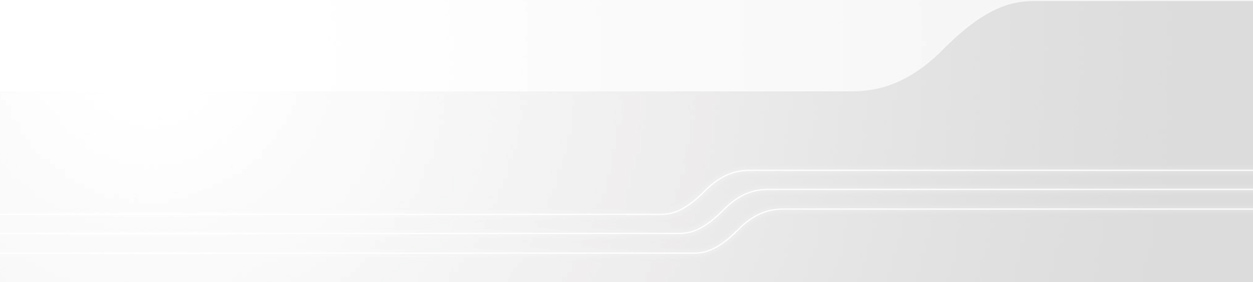 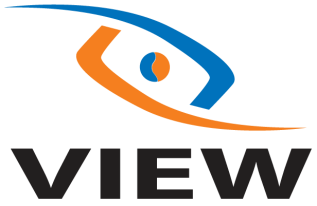 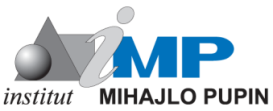 3. APLIKACIJA ZA PROGNOZU GUBITAKA
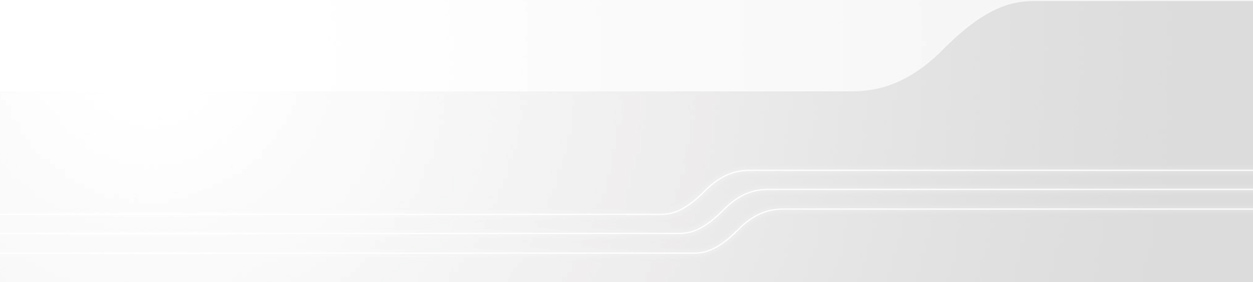 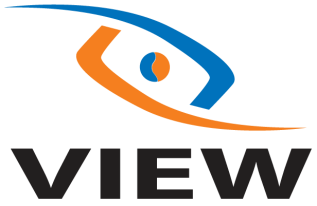 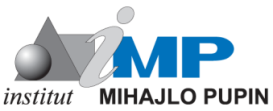 3. APLIKACIJA ZA PROGNOZU PROIZVODNJE VETROGENERATORA
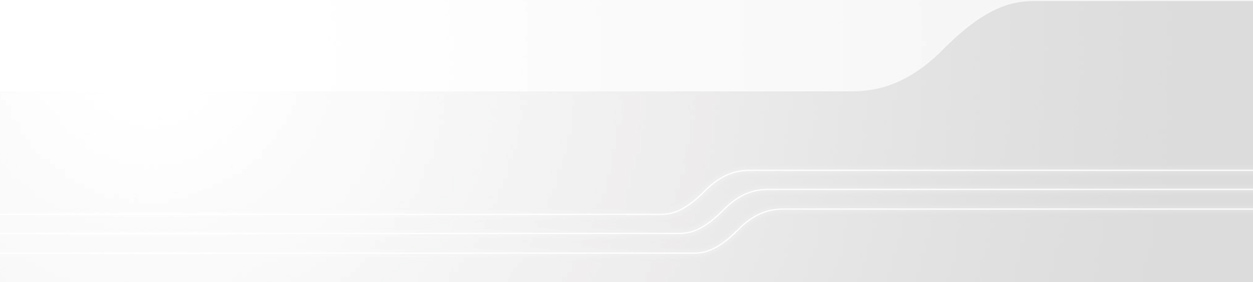 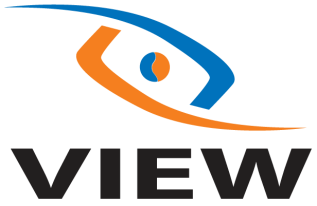 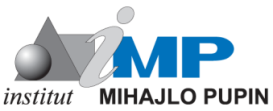 3. APLIKACIJA ZA PROGNOZU PROIZVODNJE VETROGENERATORA-KORISNIČKI INTERFEJS
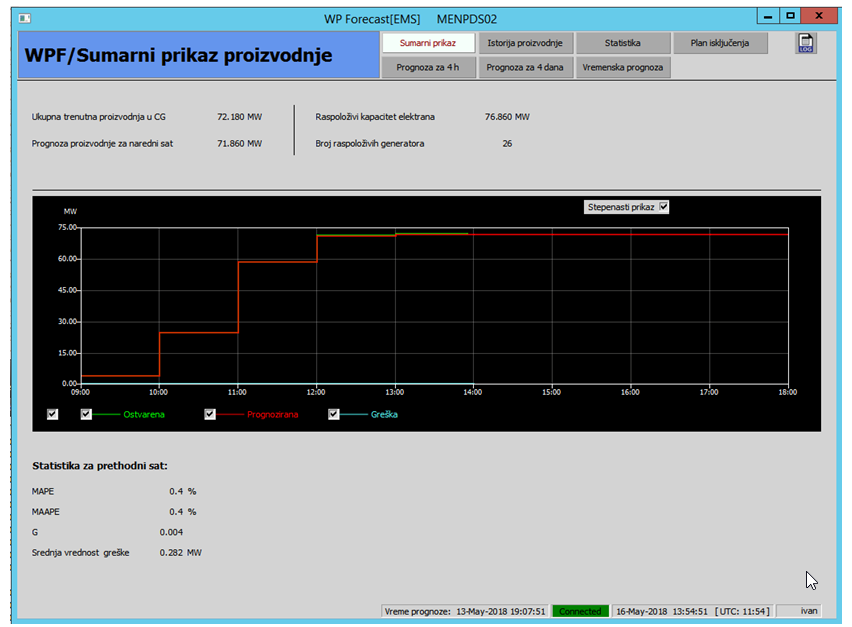 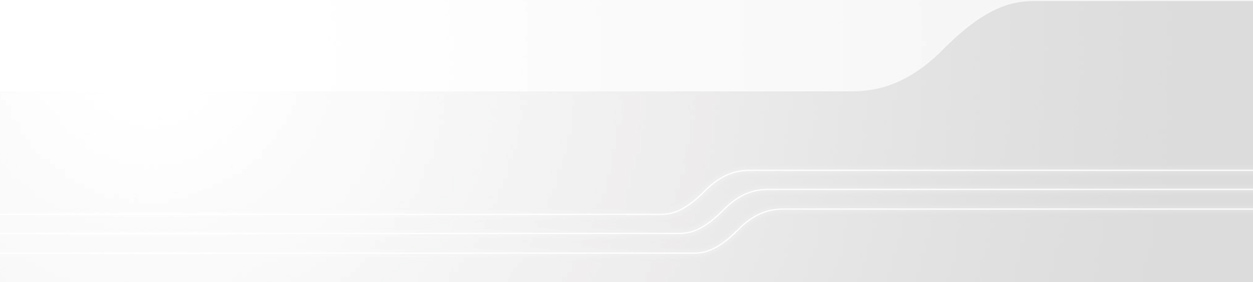 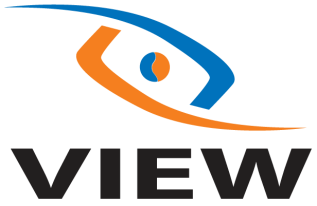 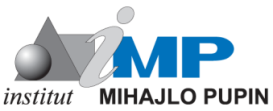 3. MODUL ZA OPTIMIZACIJU NETOVANJA ODSTUPANJA
Proces optimizacije automatske aktivacije sekundarne rezerve u kome učestvuje više TSO

Cilj je izbegavanje aktivacije sekundarne balansne rezerve u suprotnim smerovima
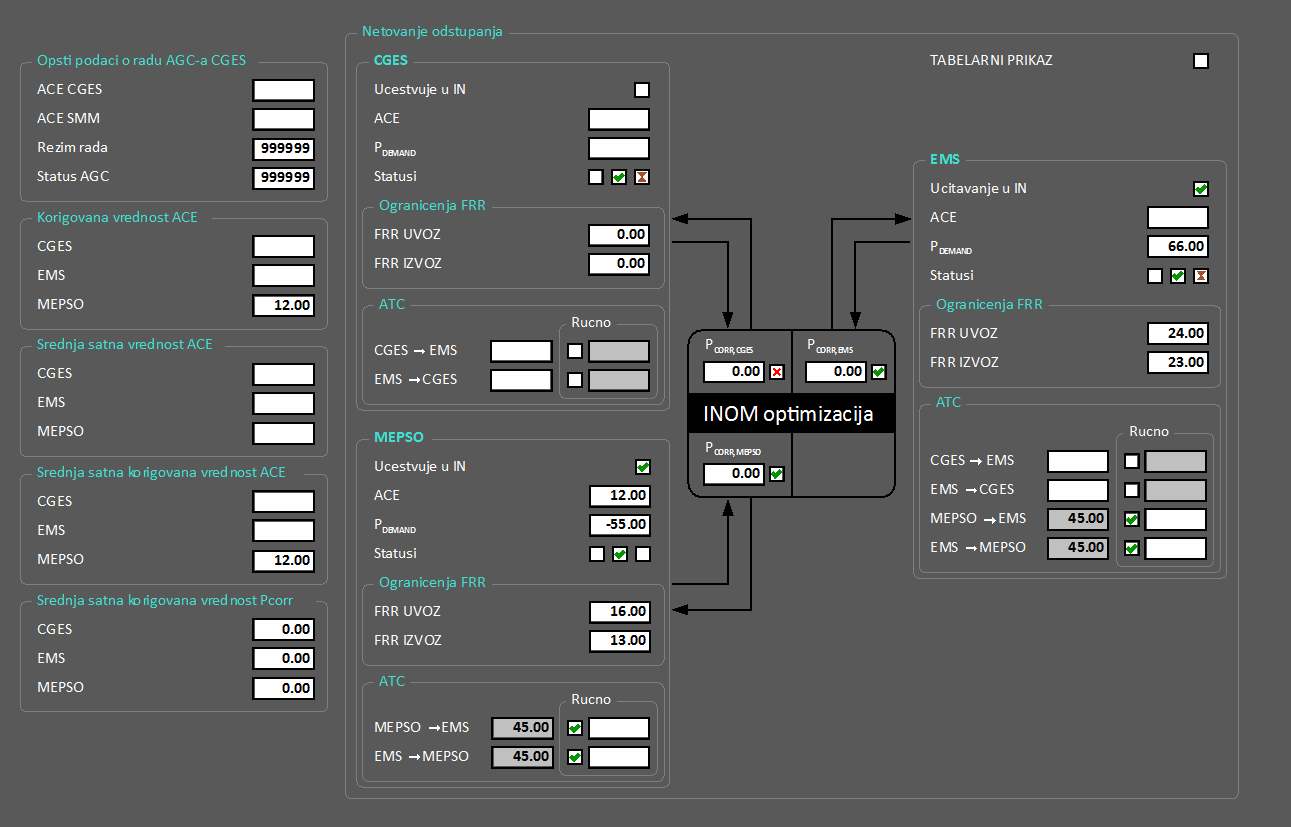 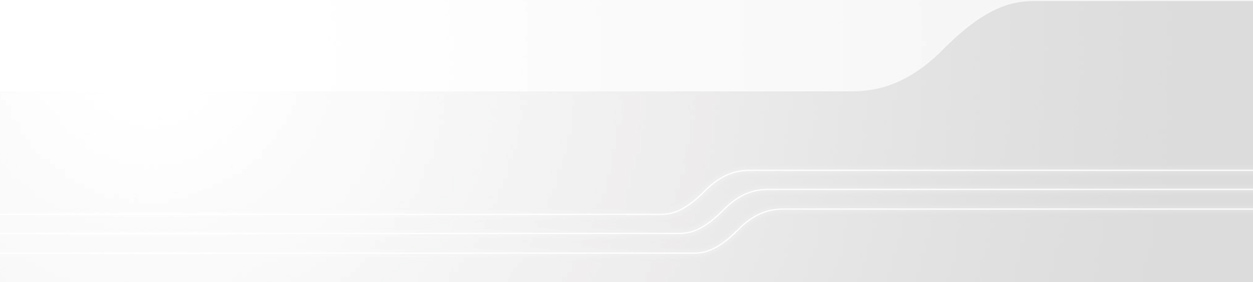 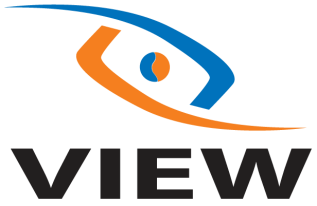 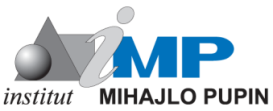 4. APLIKACIJA ZA UVOZ PLANSKIH FAJLOVA I KONVERZIJU FORMATA-FORCON
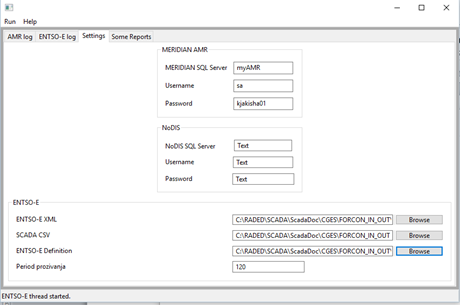 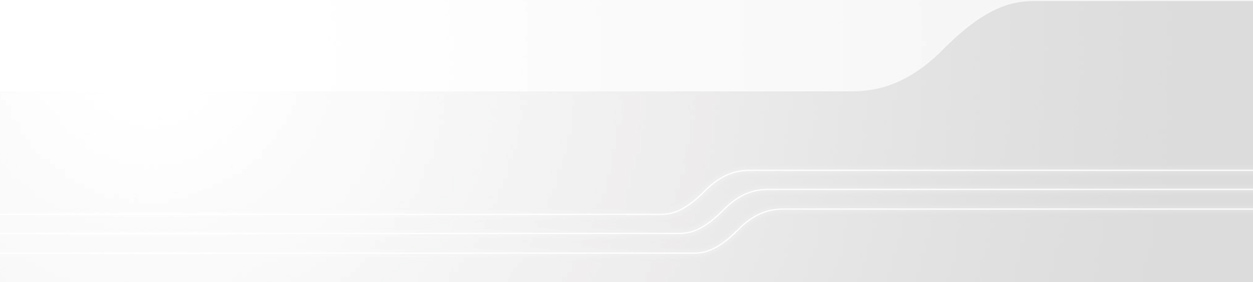 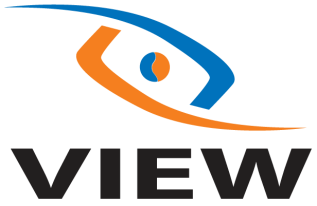 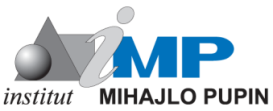 5. ZAKLJUČAK I DALJI RAZVOJ
Izgradnja SCADA/EMS sistema je kontinuirani proces

Unapređenje postojećih i eventualni razvoj novih energetskih aplikacija
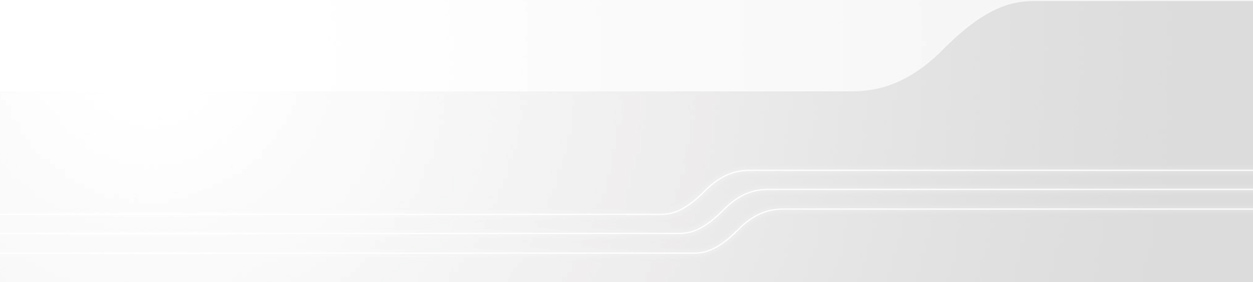 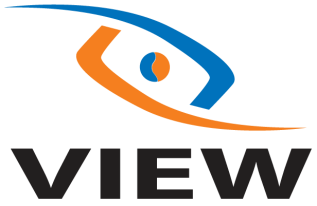 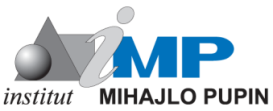 HVALA NA PAŽNJI.

PITANJA?
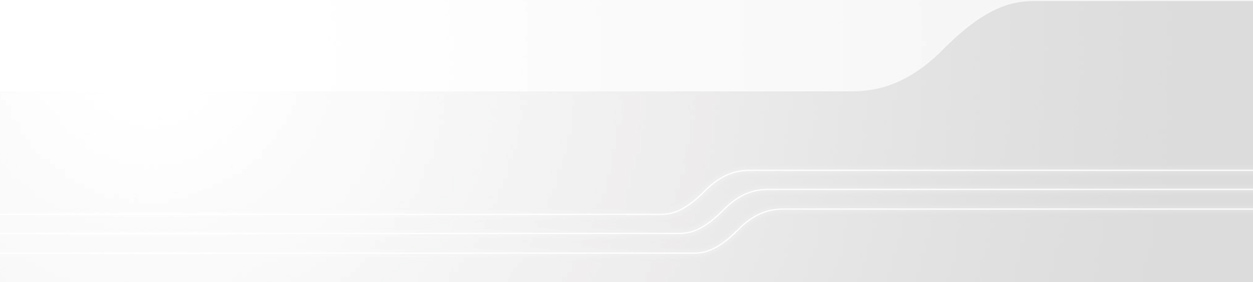 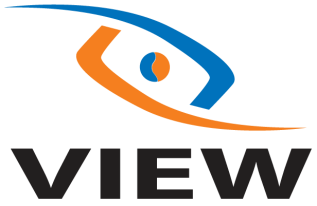 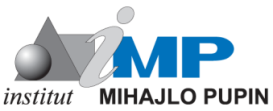